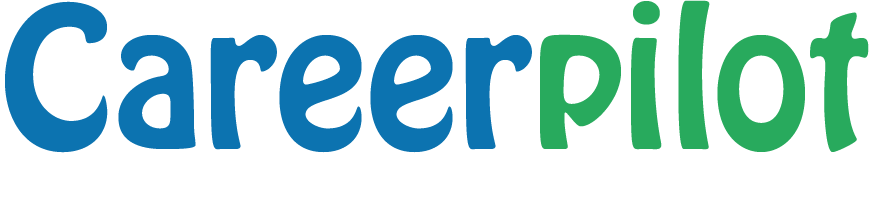 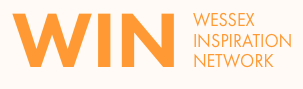 careerpilot.org.uk
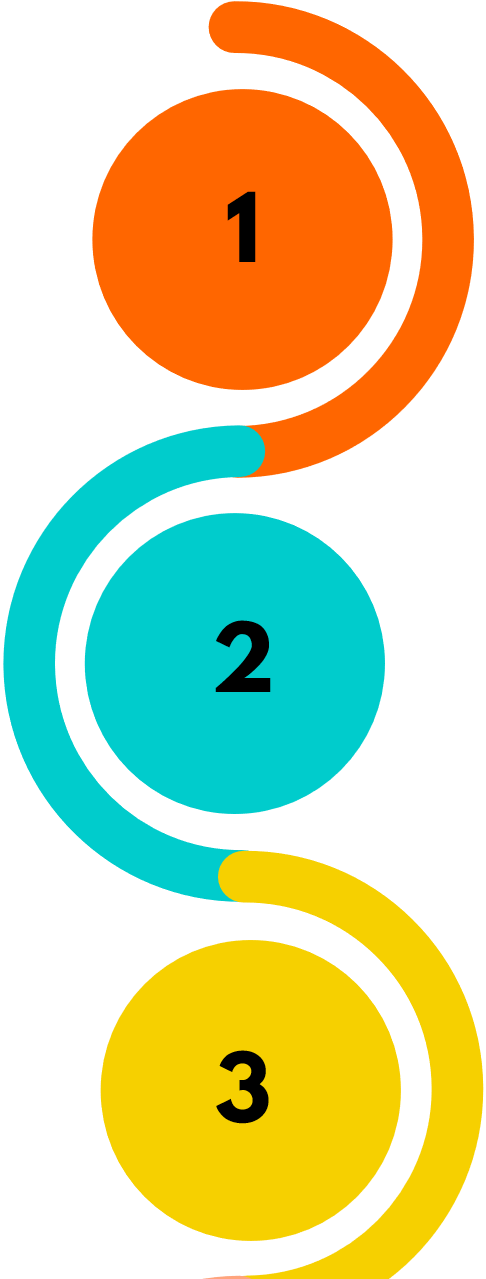 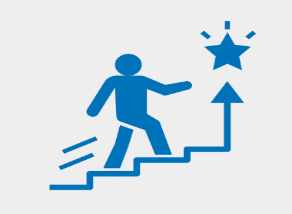 What inspires you?
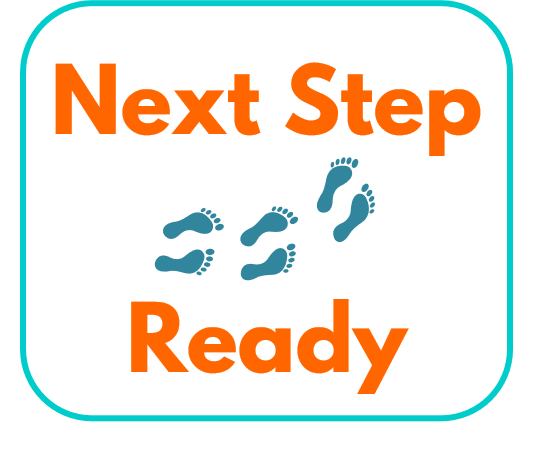 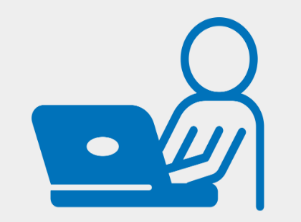 Look at Jobs  and courses
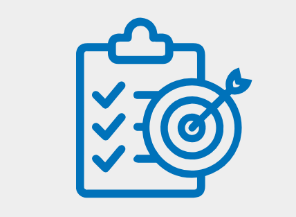 Make a plan
Options already chosen
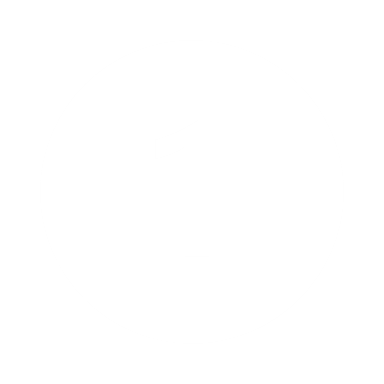 What you will get from this lesson
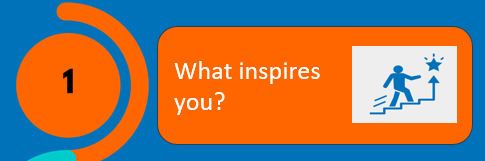 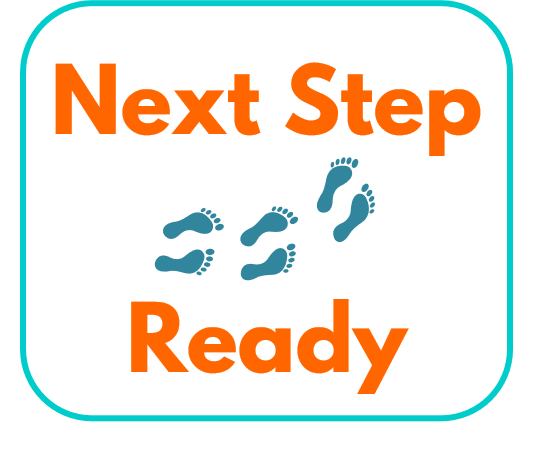 You will:
See why it is important to manage your career;
Consider the next career steps you need to take;
Think about what you like and your skills;
Share your ideas with someone.
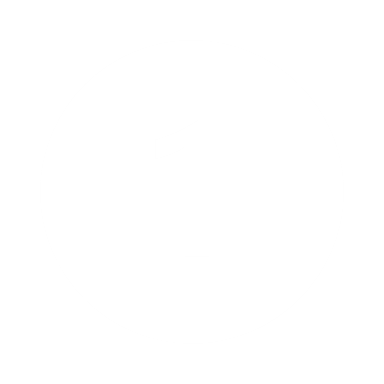 What is a career?
A career is an individual's journey through life, learning and work.
It is all about YOU!
Throughout your career you will have many jobs
How can you manage your career?
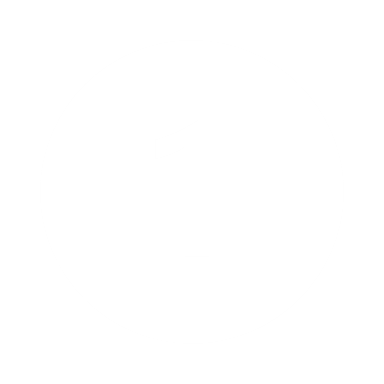 https://www.youtube.com/watch?v=OWZxyyK6OuA
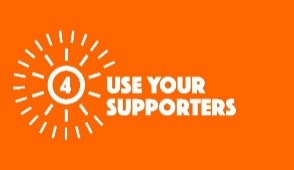 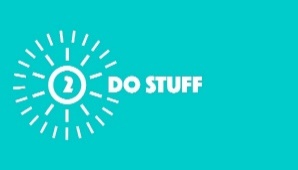 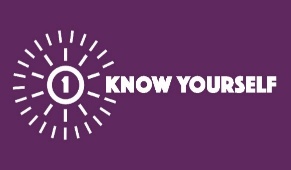 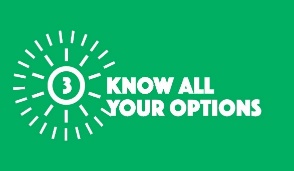 Getting to know you
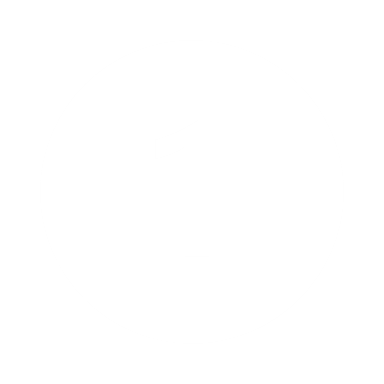 Tell the group one thing about your e.g favourite food, music, hobby, etc.
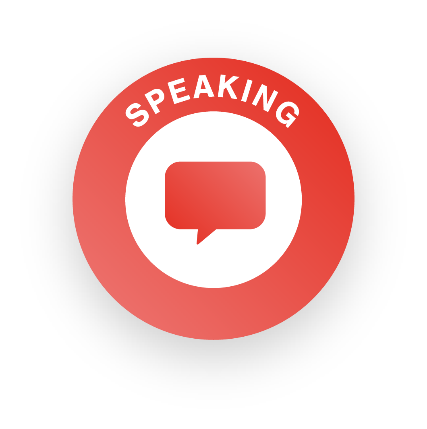 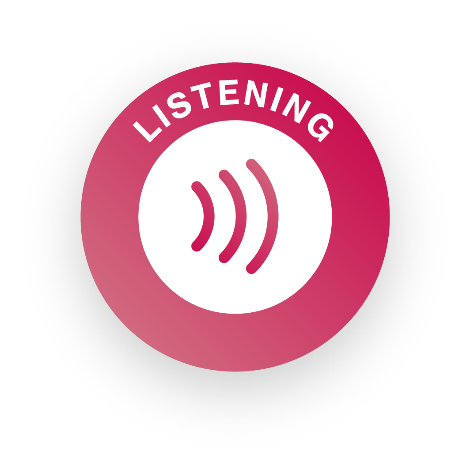 What’s next on your career journey?
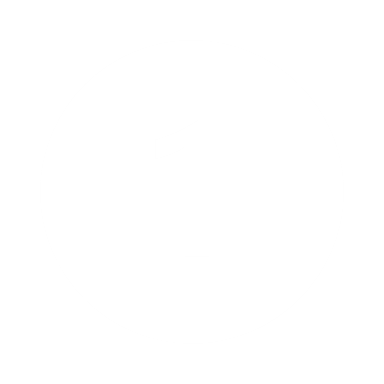 Y10
Y11
Y12/Y13
Y8 or 9
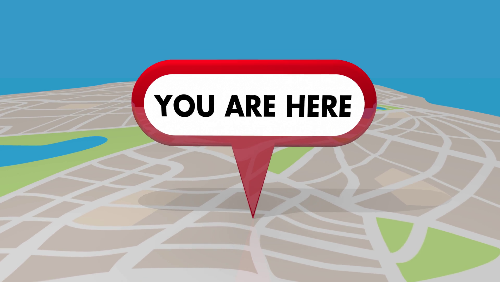 Trying out work
Choosing post 16 courses
Choosing post 18 options
Chosen GCSE exam subjects
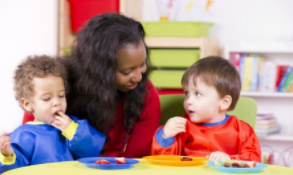 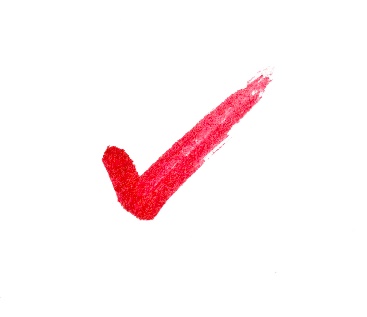 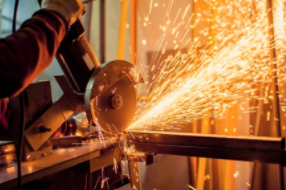 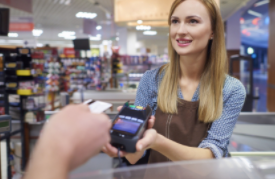 In the UK you have to be in education or training until you are 18
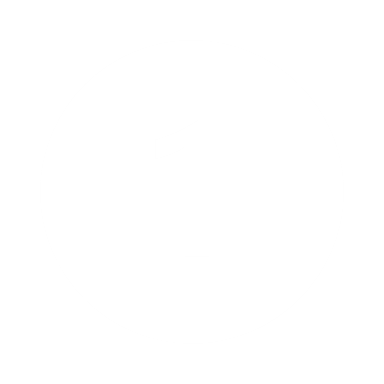 The bigger picture - Qualification Pathways
Work-based
Vocational
Academic
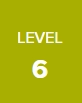 Degree Achieved
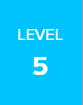 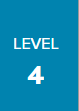 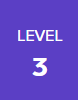 Intermediate Apprenticeship
5 x GCSEs 4 - 9
BTEC/OCR Level 2
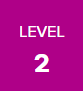 Degree Year 1
Advanced Apprenticeship
Higher Apprenticeship
Higher Apprenticeship
GCSEs 1 - 3
A levels
Degree Year 2
BTEC/OCR NEW T LEVEL Level 3
HNC
Foundation Degree Y1
HND
Foundation Degree Y2
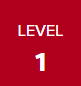 [Speaker Notes: Explain that there are three pathways but in all pathways there are levels of quals. Level 2 is getting 5 GCSEs grade 4-1.
Show them the other levels and make the point that all pathways can lead to a degree.
The bit of the qualification ladder we are mainly talking about today is their choices after GCSEs]
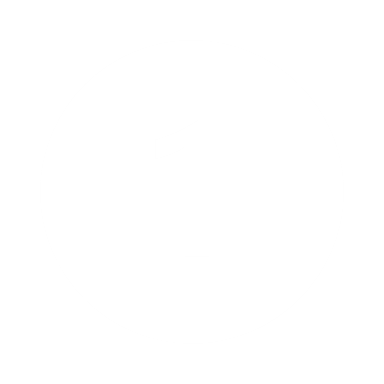 Register or sign in to Careerpilot
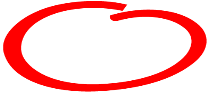 careerpilot.org.uk
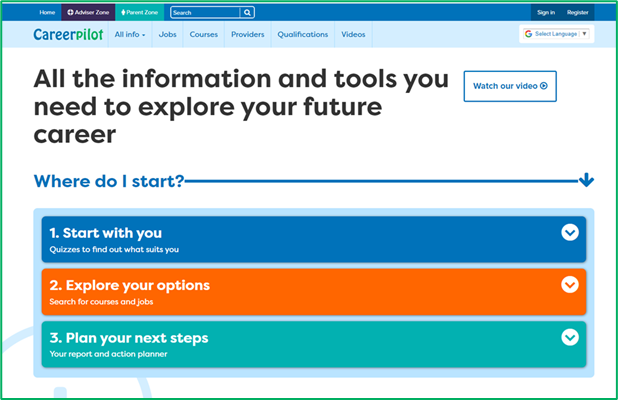 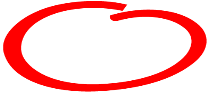 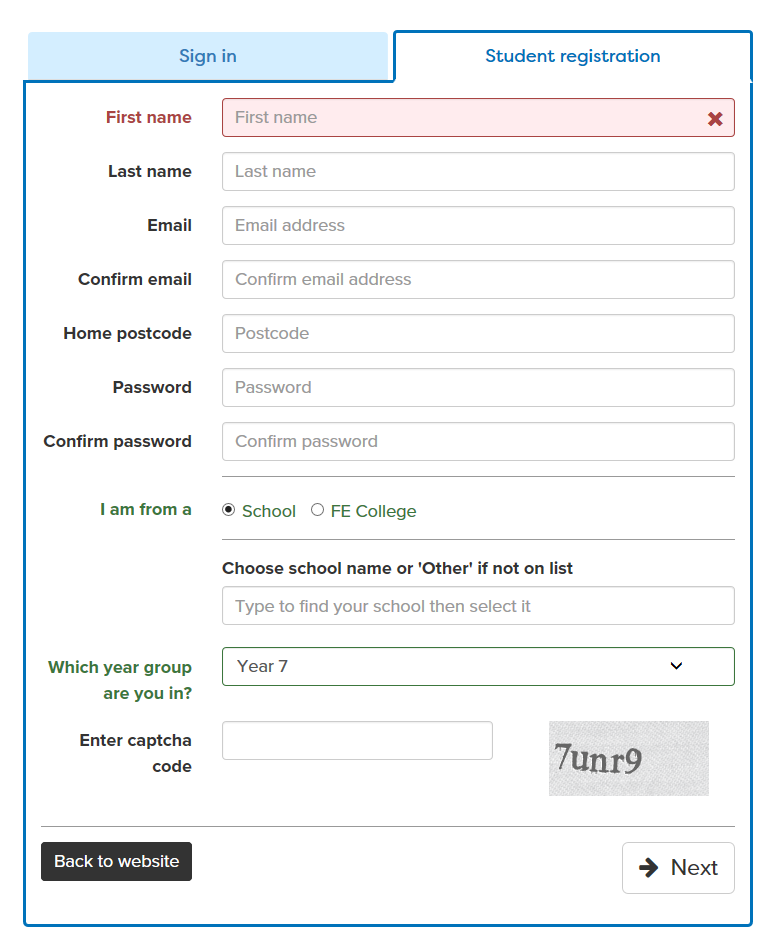 If you have registered before – sign in
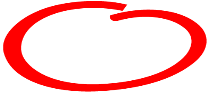 [Speaker Notes: Show students that if they are new to Careerpilot, they need to register to use the website. 
They must click on the ‘Register’ button in the top right corner to open up a short registration form that takes a few minutes to complete. 
Remind students to use their school email address to register and to click on your school from the drop down list.
Students that have already registered just need to log in with their email and password.]
Starting Points
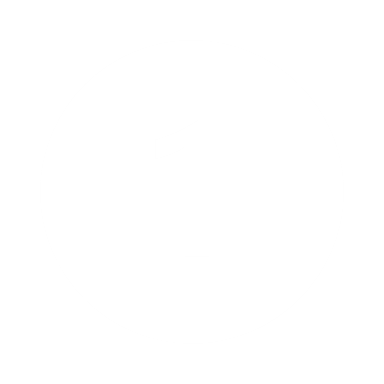 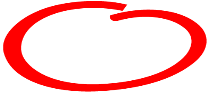 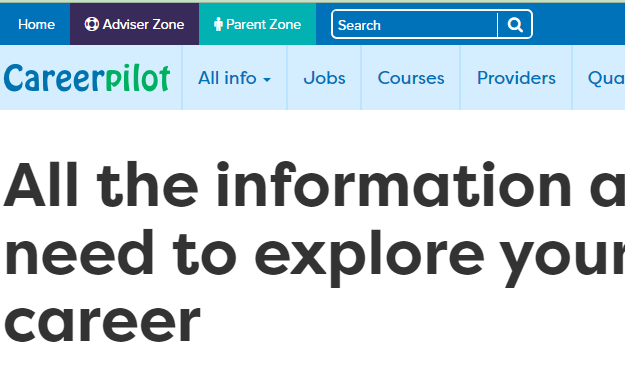 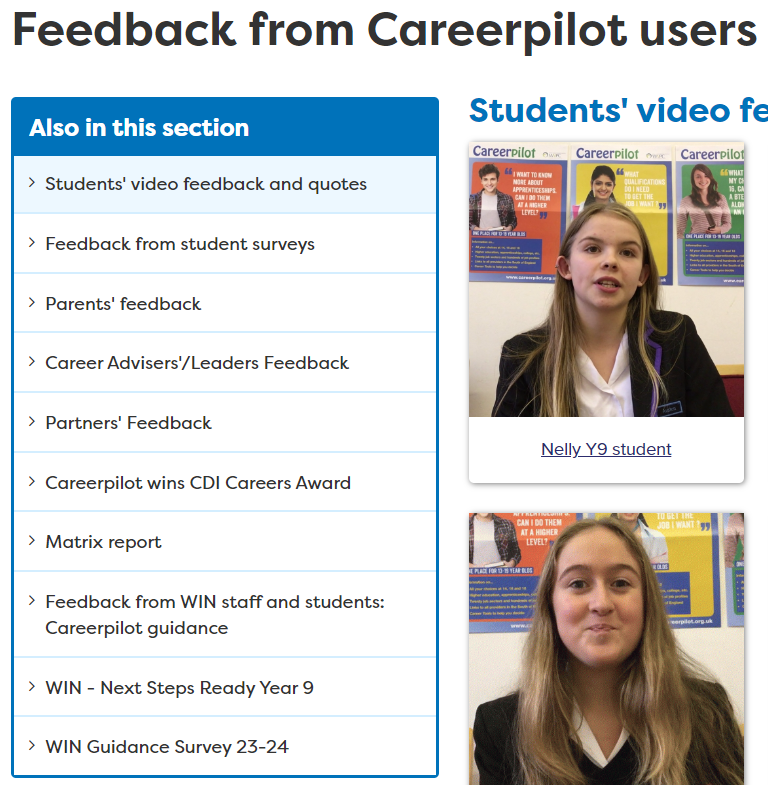 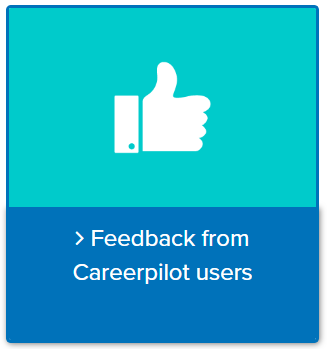 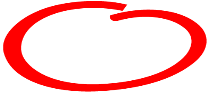 Starting Points
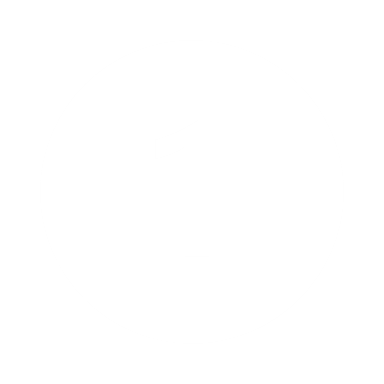 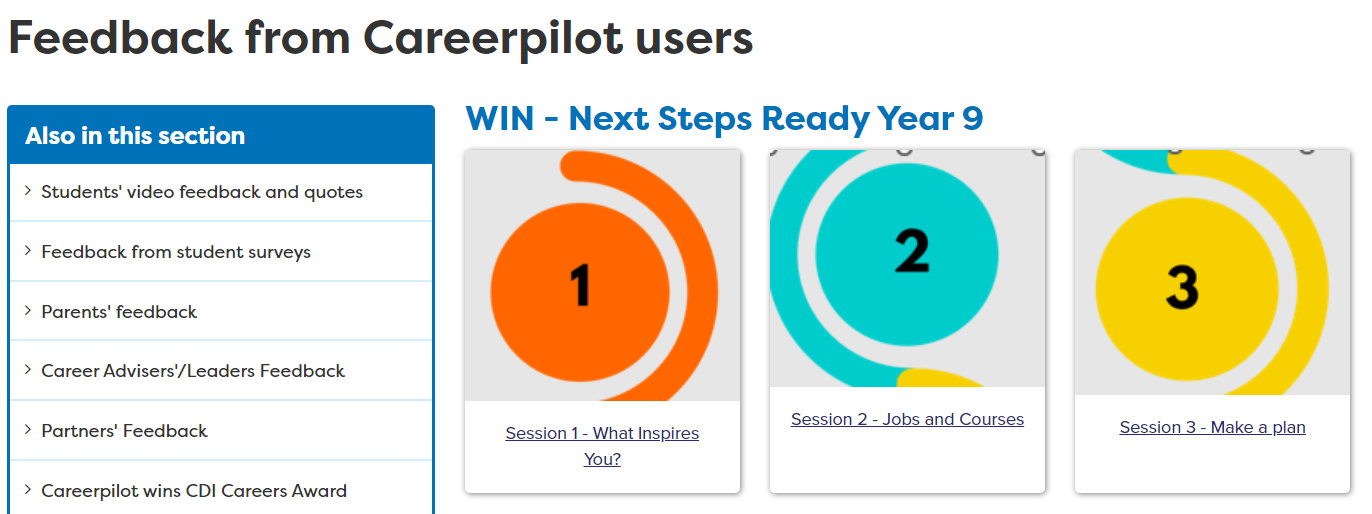 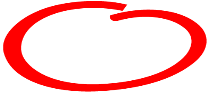 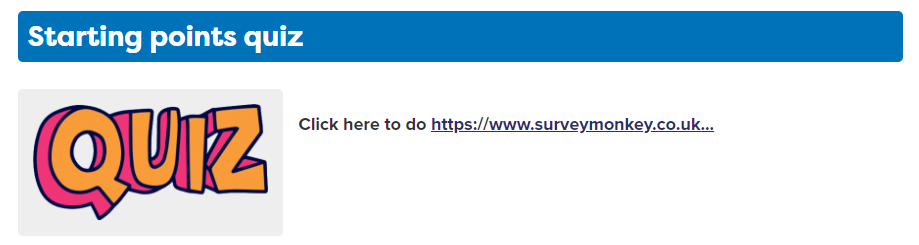 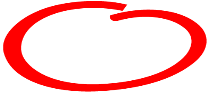 Workbook
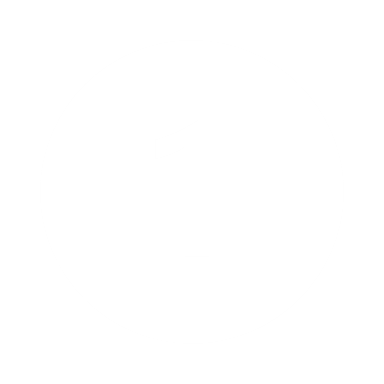 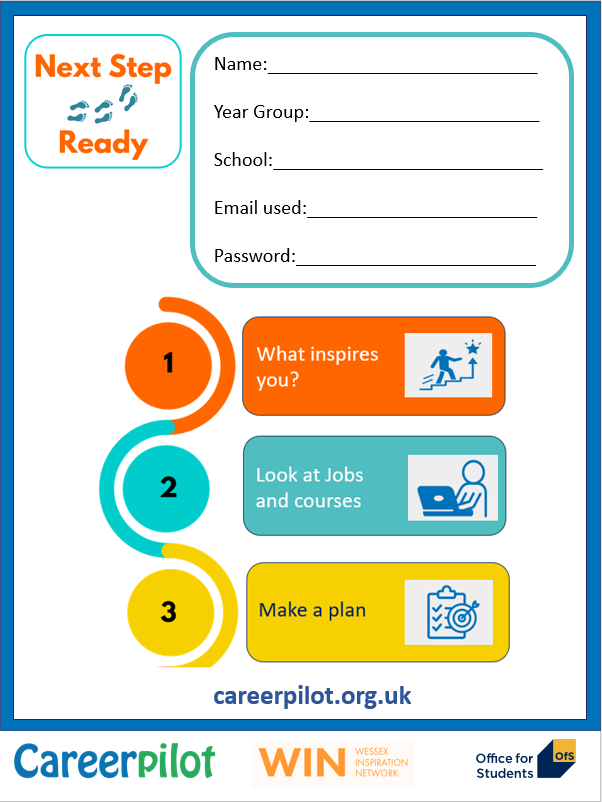 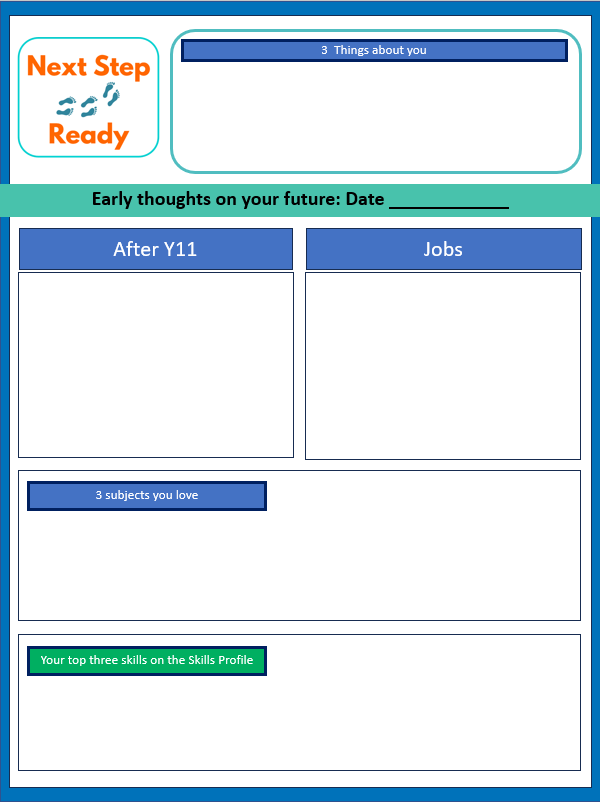 Getting started
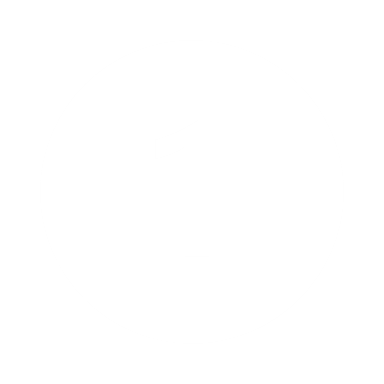 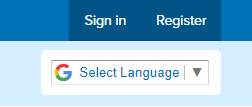 1. Register or sign in 
careerpilot.org.uk.
2. Do the starter quiz
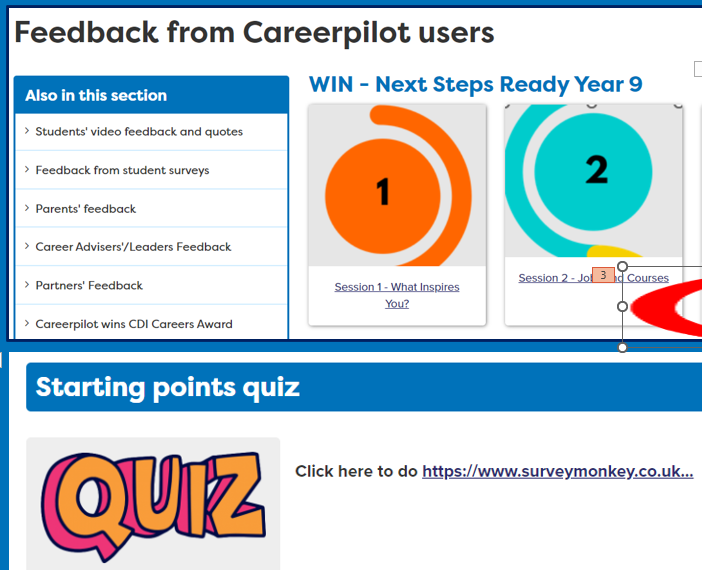 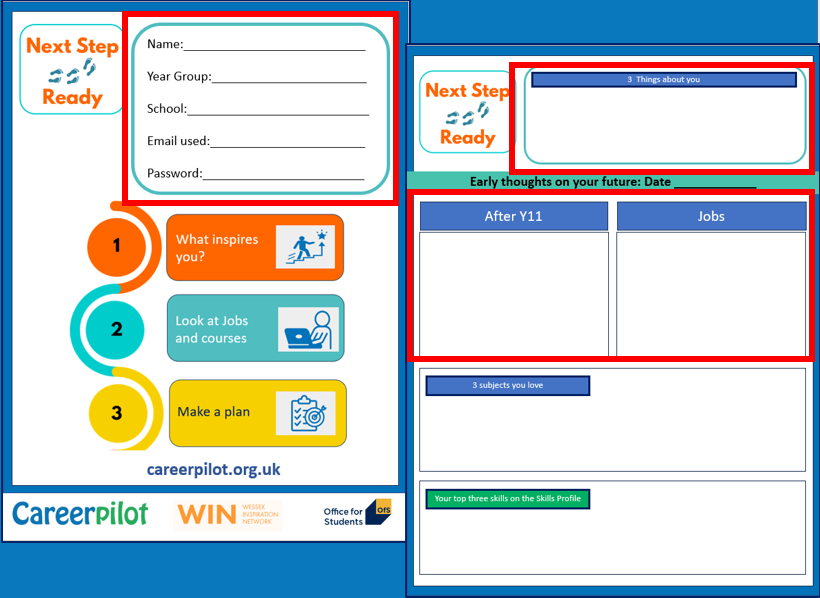 3. Add your details to your workbook
10 mins
[Speaker Notes: Students can use their list subjects and those they are interested in as a starting point for exploring where they might lead.]
See where some of the subjects you like can take you
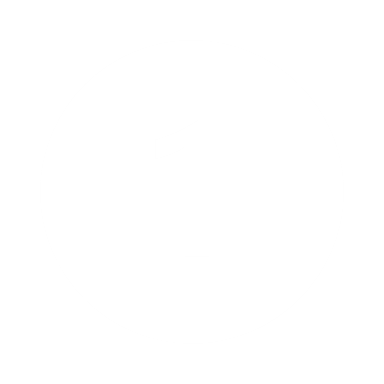 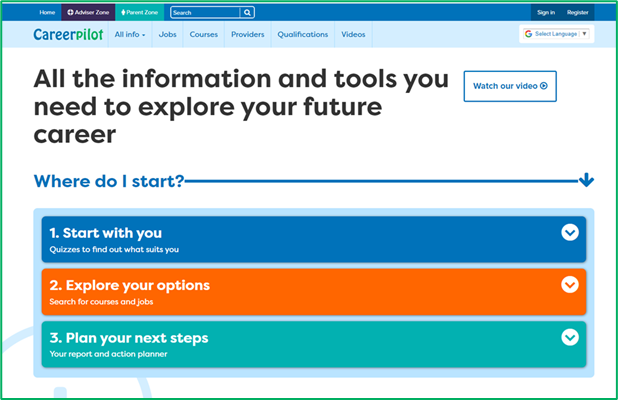 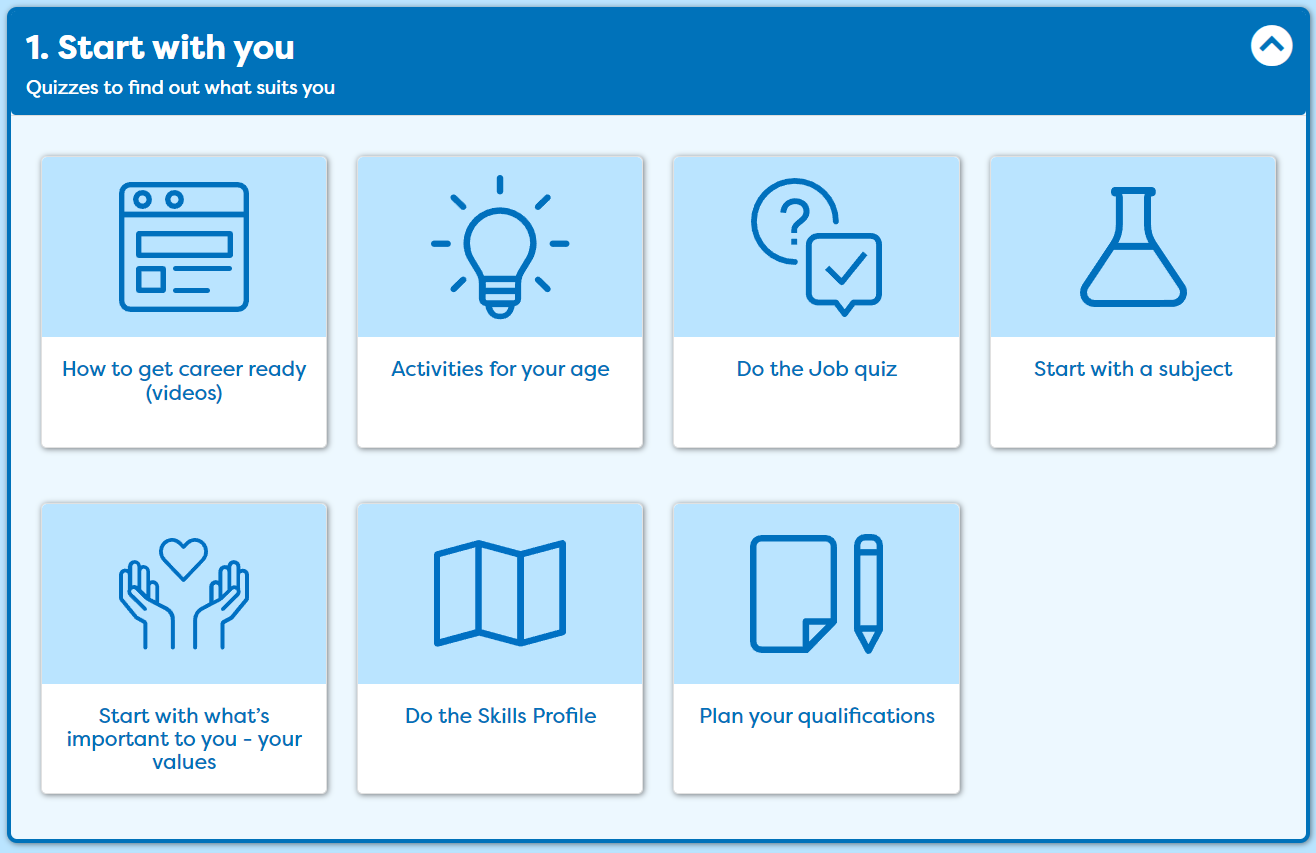 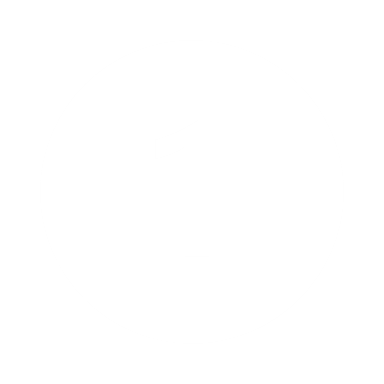 See where they lead
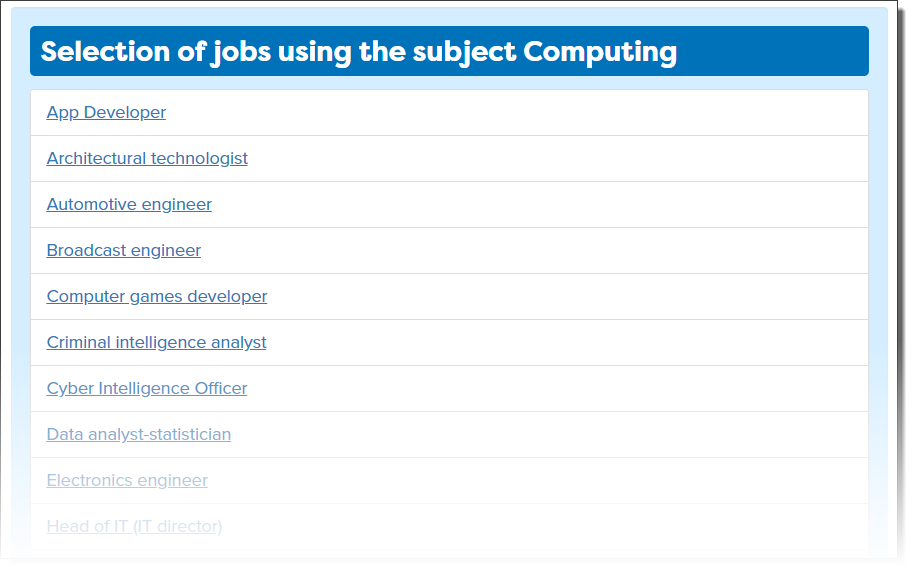 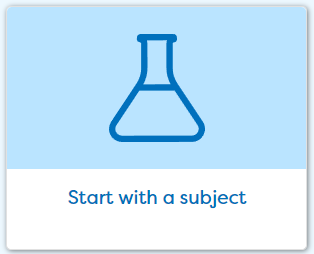 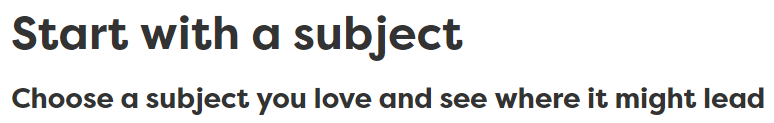 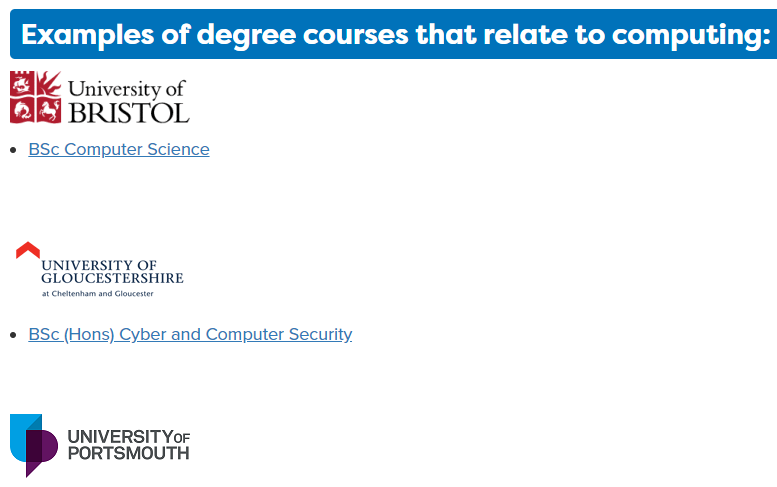 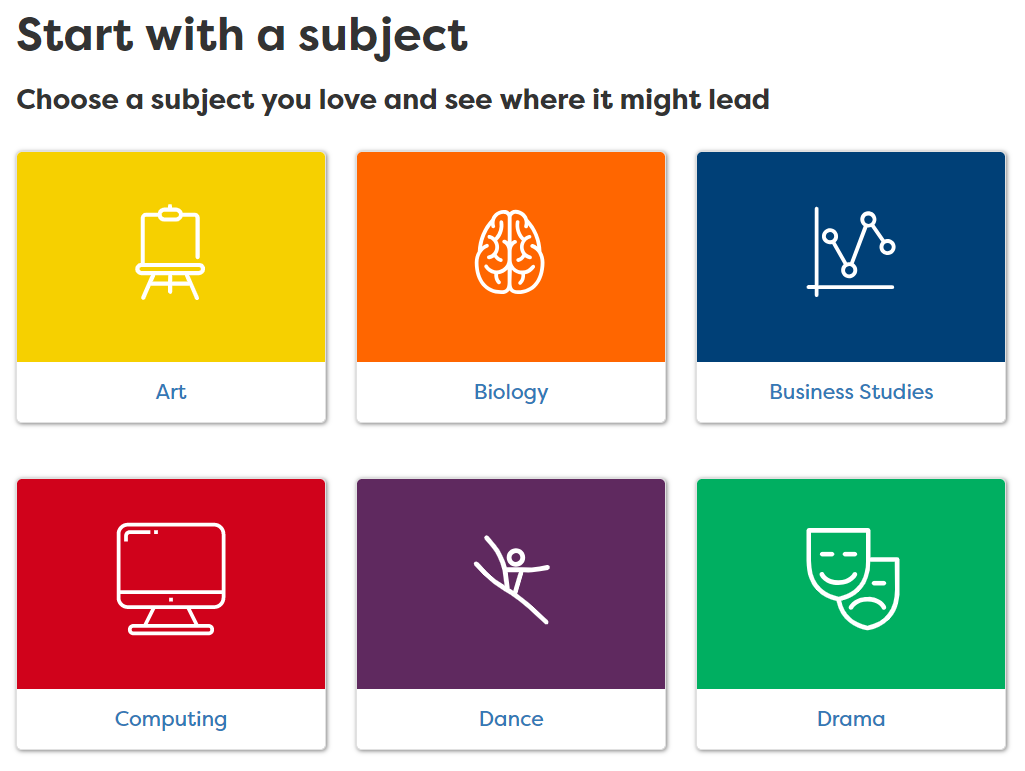 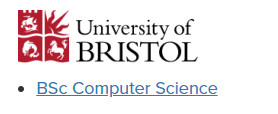 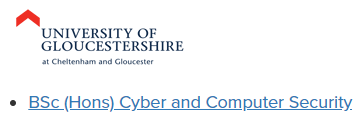 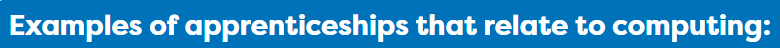 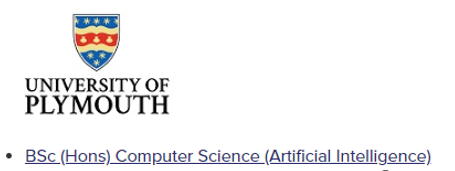 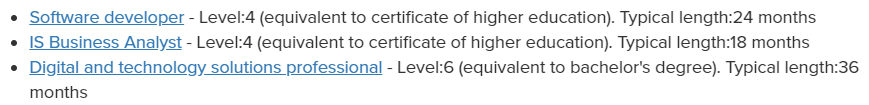 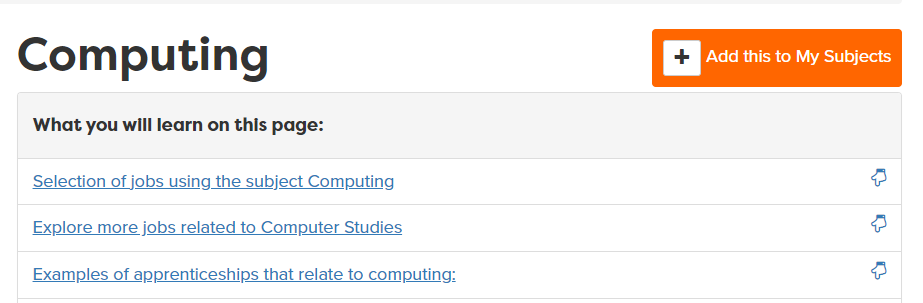 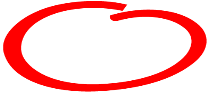 [Speaker Notes: Aside from the skills profile, Careerpilot also links to the curriculum and links courses and jobs through ‘Start with a subject’ . In this section students can pick subjects they are interested in and read more about jobs, courses and online activities they can take part in which are related to the subject. A direct way of Achieving Gatsby Benchmark 4]
Choosing subjects
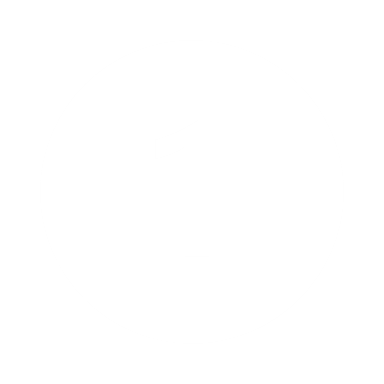 10 mins
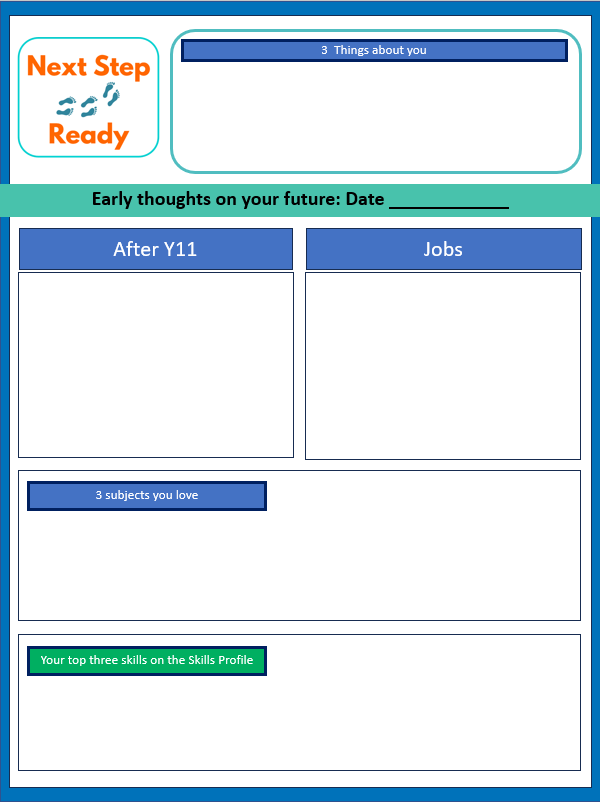 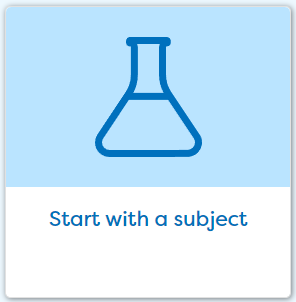 Click on ‘Start With You’ then ‘Start with Subject’ .
Tag at least three subjects that you love
[Speaker Notes: Students can use their list subjects and those they are interested in as a starting point for exploring where they might lead.]
Explore your skills
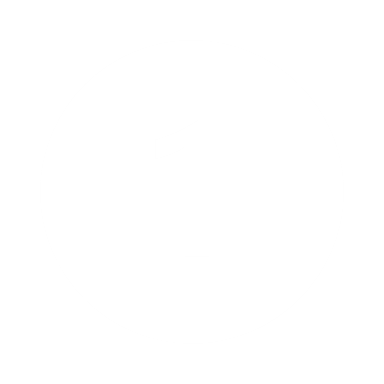 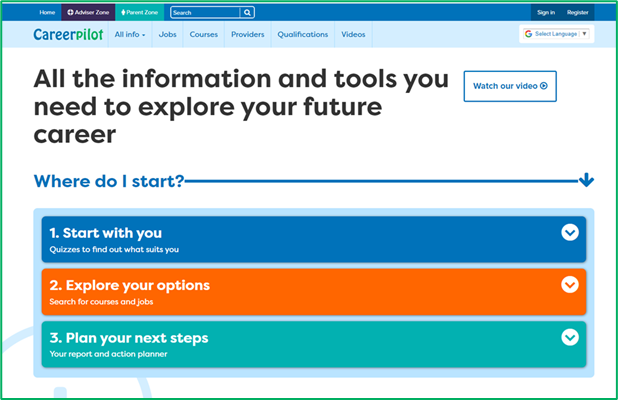 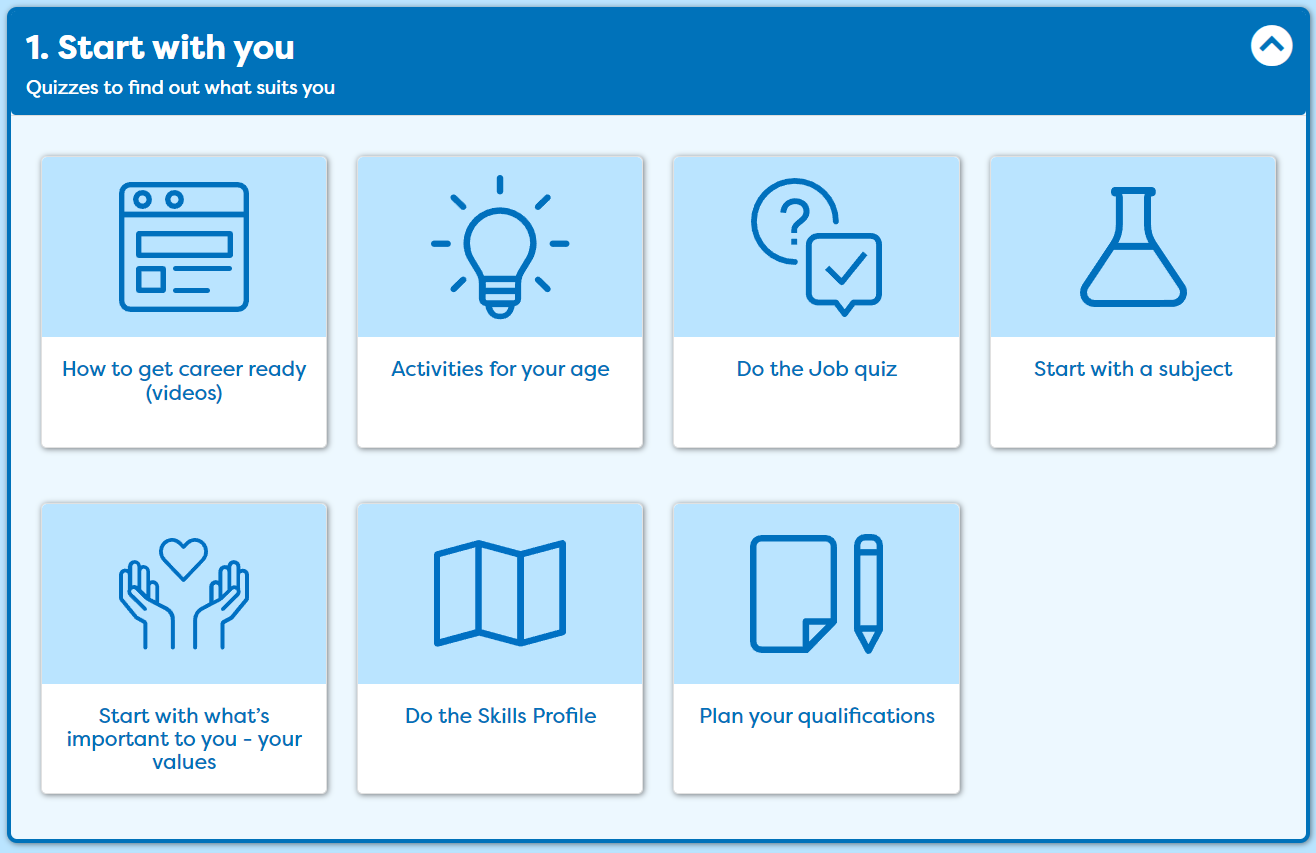 The Essential Skills
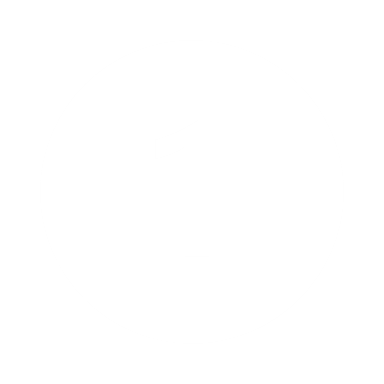 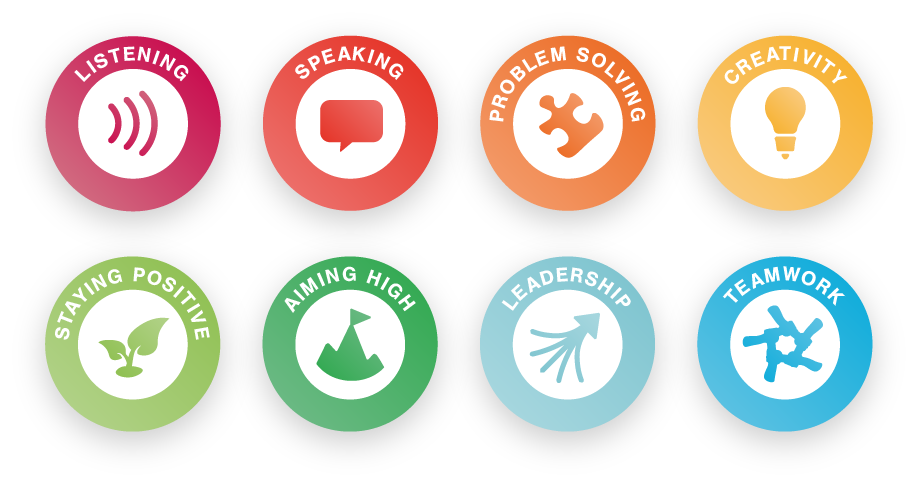 Other skills some jobs need
IT Skills
Practical
Physical
Scientific
[Speaker Notes: Class discussion – what skills did students come up with? 

These eight skills have been identified by employers as being essential to any job. They are people skills, so are all about how you communicate with others, how you manage yourself and come up with new ideas.
You can see them as four pairs of skills:
Communication skills - Listening and Speaking
Creative Problem Solving skills - Problem Solving and Creativity
Self-management skills - Staying Positive and Aiming High
Inter-personal skills - Leadership and Teamwork]
Add activities
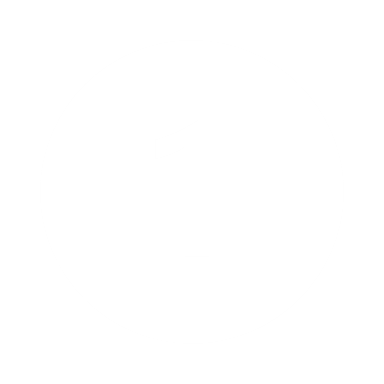 Answer the questions
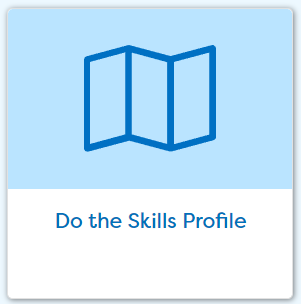 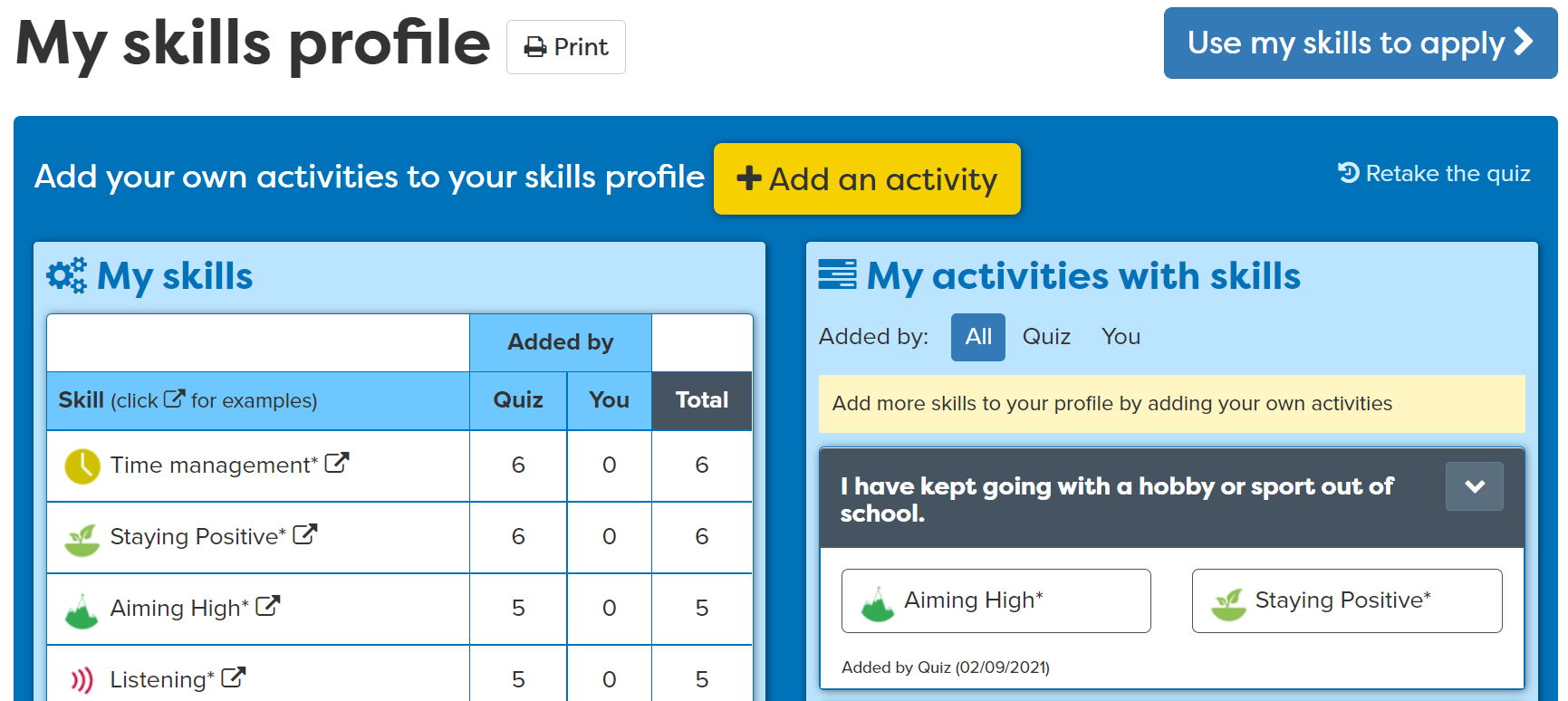 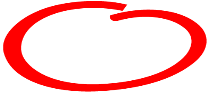 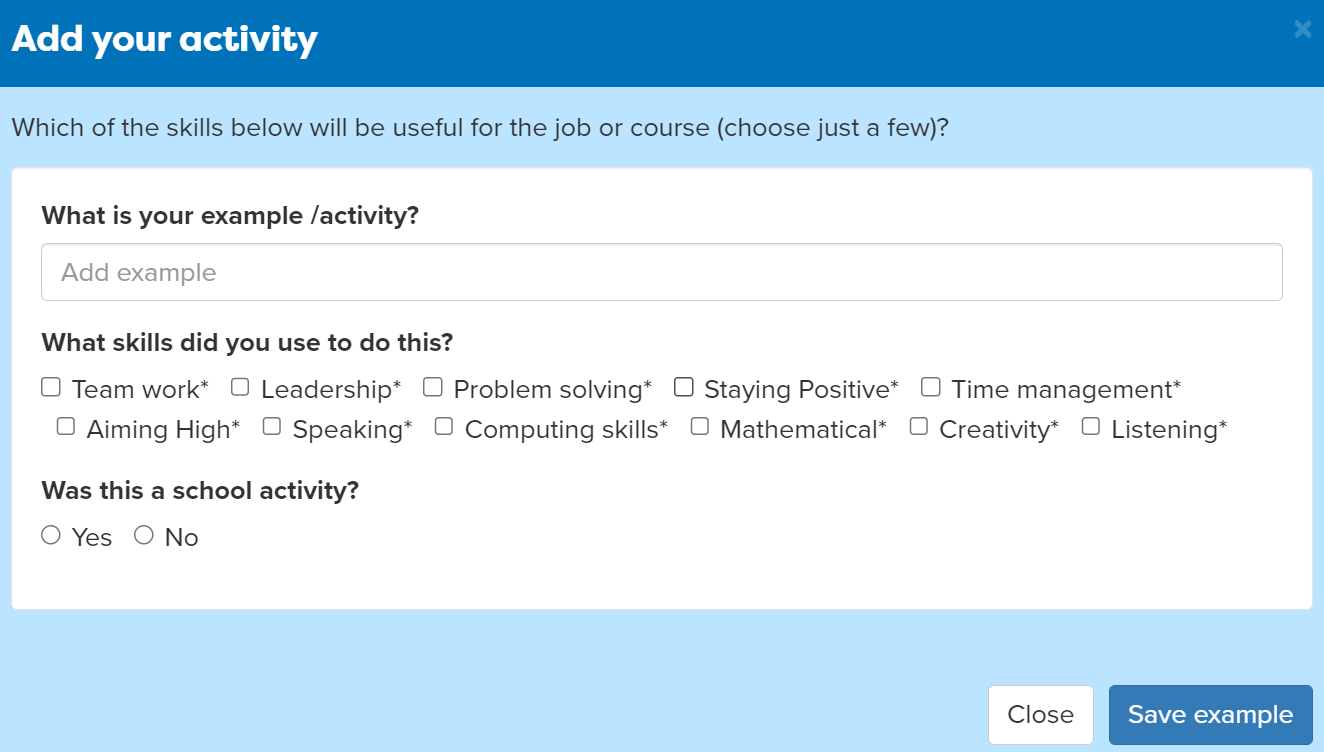 [Speaker Notes: Students can add activities that they have completed where they have been building their skills. 
For example, they may take part in a club outside of school where they use Teamwork skills.]
Your Skills Tasks
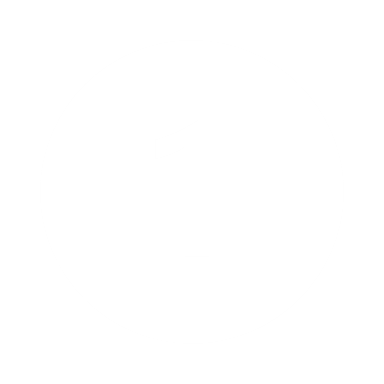 10 mins
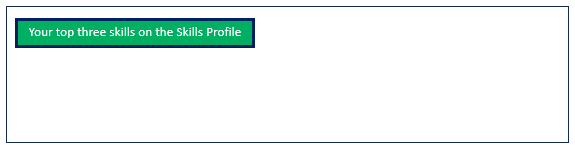 Click on ‘Start With You’ then ‘Do the Skills Profile’.              Add an example of your own.
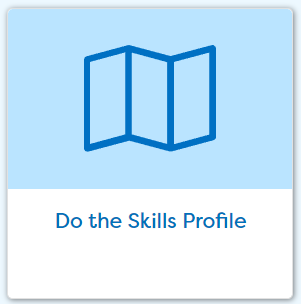 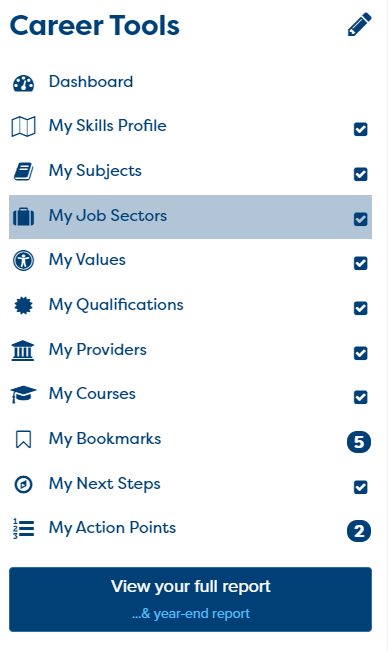 Go to your Career Tools report and see what you have already – should be skills and 3 subjects you love
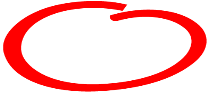 [Speaker Notes: Explain to students what activities they will be doing shortly on Careerpilot. 
Use the following slides 11-16 to explain how to complete these activities before getting started….]
Discussing your interests
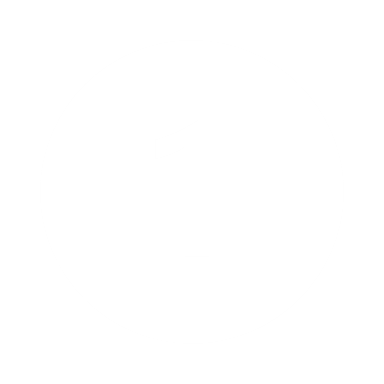 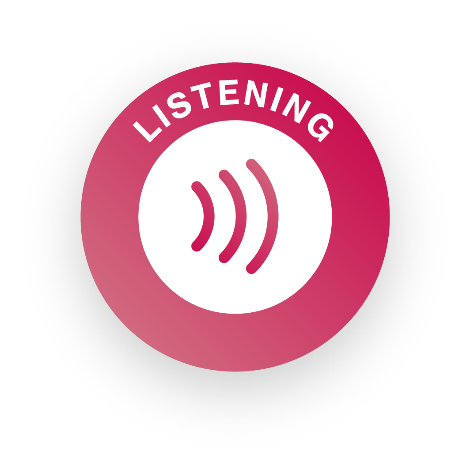 Tell the group one thing you looked at that was interesting to you
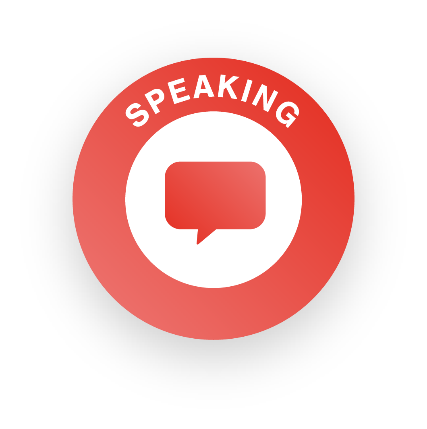 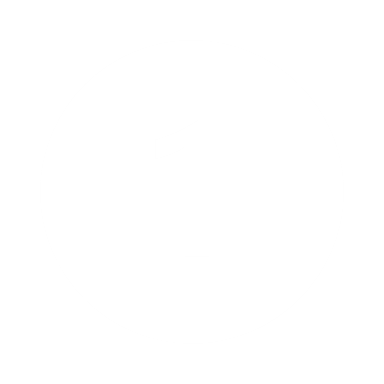 Feedback on lesson
Secret Feedback: Head on table, eyes closed put hand up if agree with the question
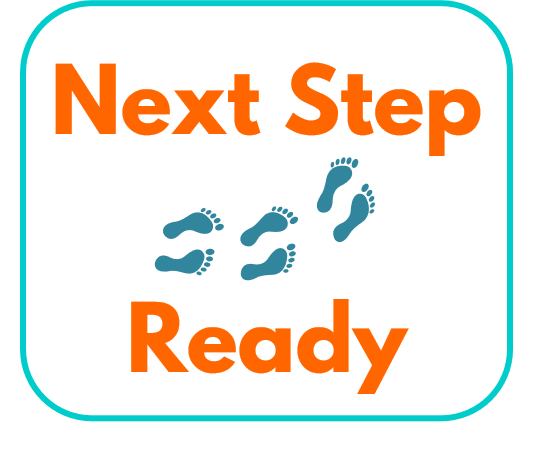 Hands up:
Do you now know the 4 things you can do to manage your career?
Do you know more about the subjects you could do?
Do you know more about the skills you already have?
Digital Postcard:
What we did and what you could do now
careerpilot.org.uk
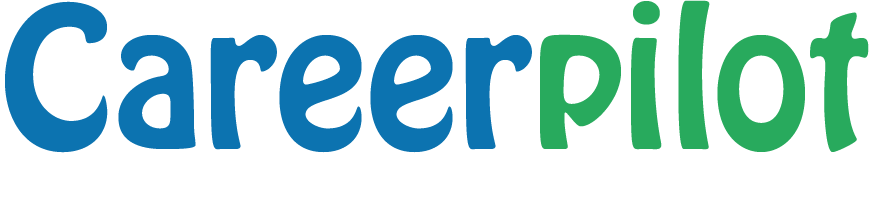 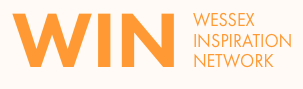 careerpilot.org.uk
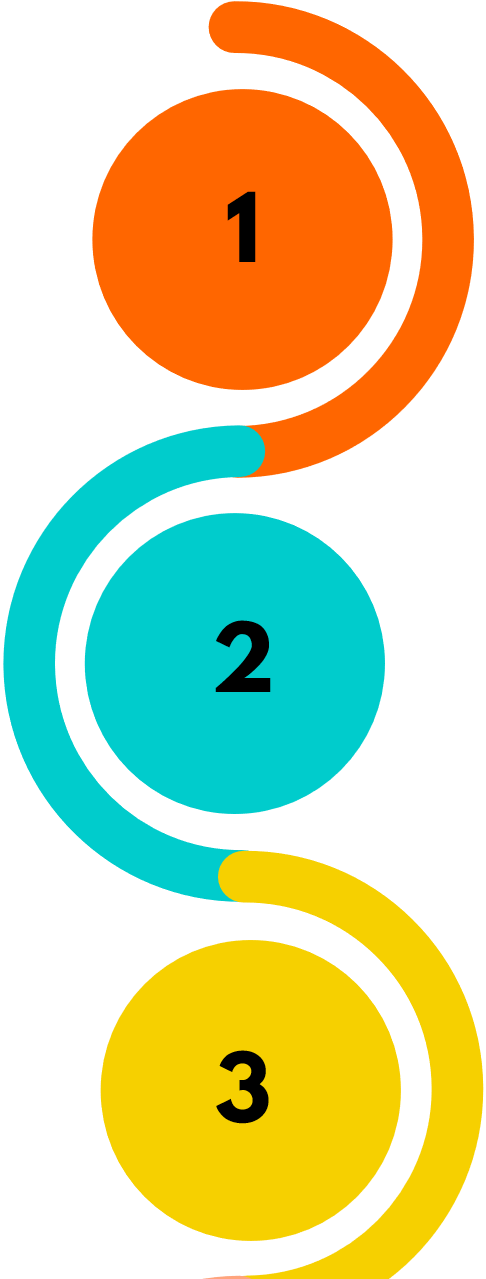 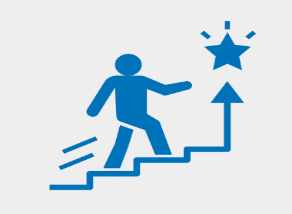 What inspires you?
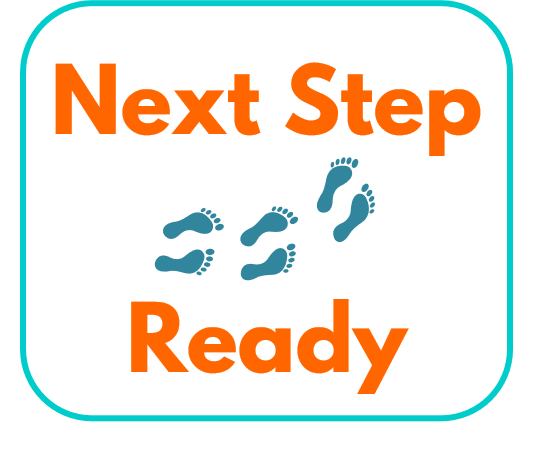 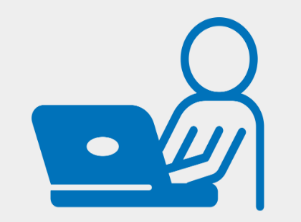 Look at Jobs  and courses
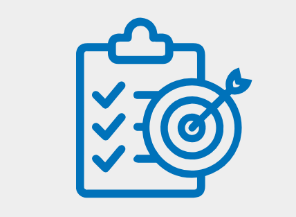 Make a plan
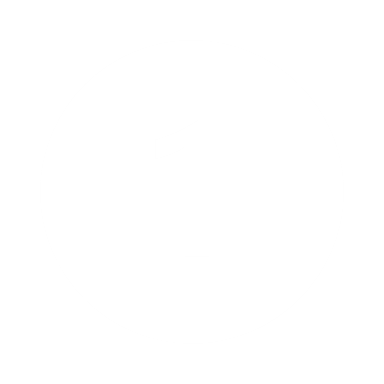 Which subjects would be useful in this job
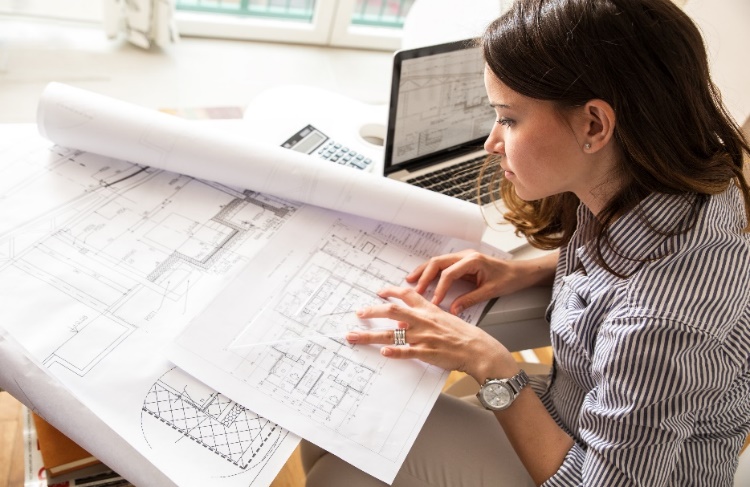 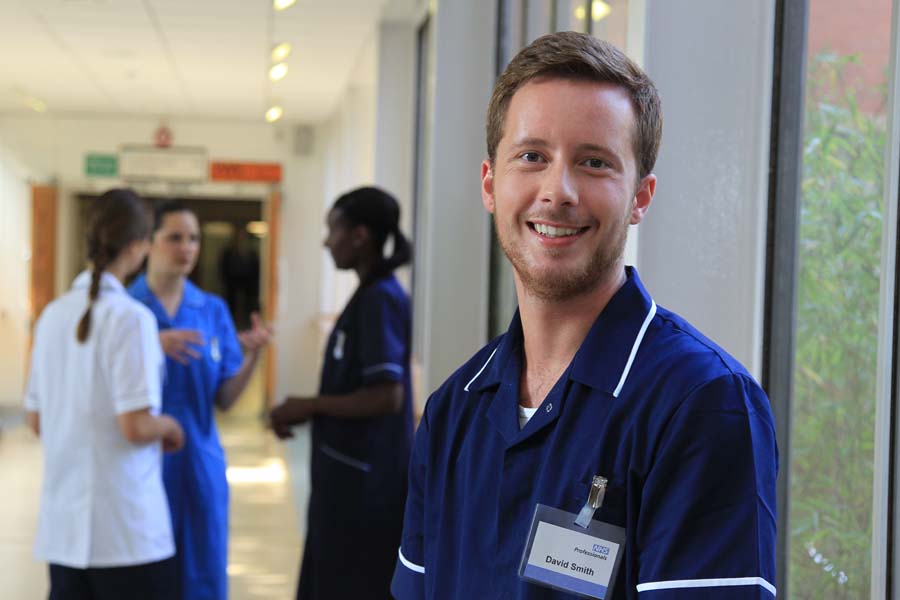 Nurse
Architect
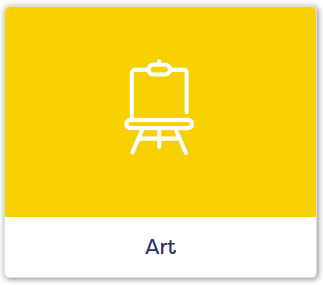 Use the subject cards to find subjects that would be useful
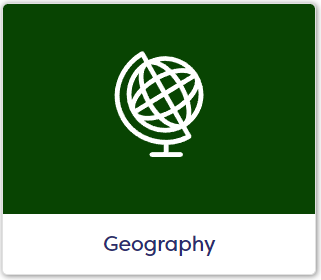 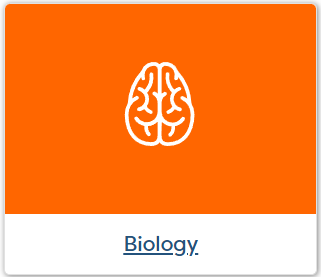 [Speaker Notes: Can leave out of short of time]
Pick out the subjects you are doing for GCSE
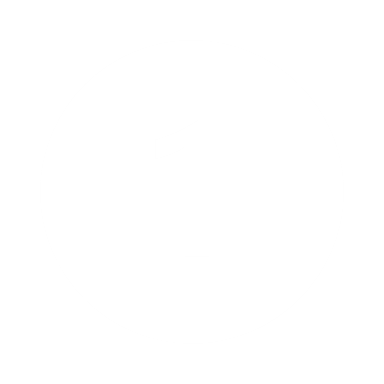 The subjects you love
The subjects you don’t mind
The subjects you are not keen on
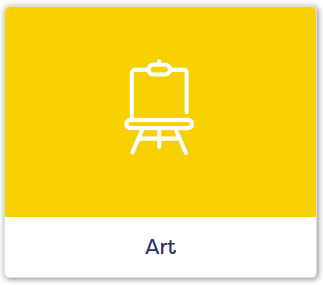 Sort your subjects in three piles
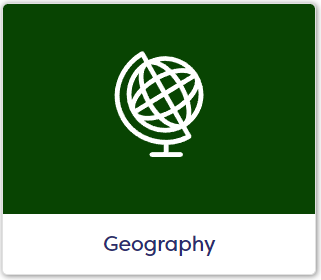 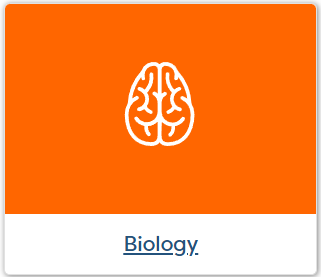 [Speaker Notes: Can leave out if short of time]